延迟符
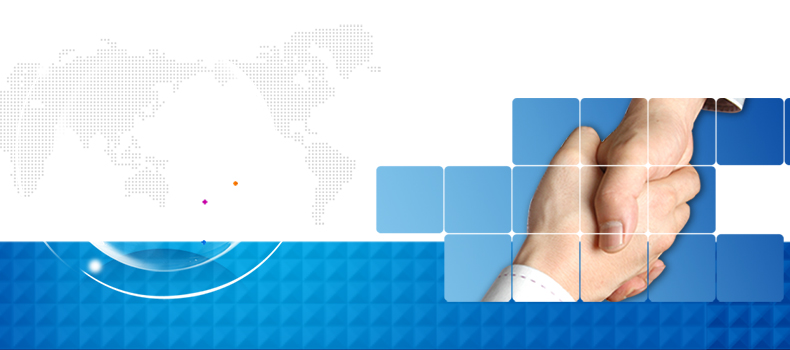 SCR脱硝技术在燃机领域的应用
技术特点| 市场分布| 竞争分析 | 合作共赢
延迟符
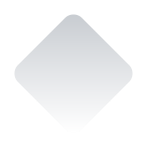 2
4
目录
1
3
合作共赢
市场分布
竞争分析
技术特点
Competition Analysis
Cooperation and Win-win
Technical Characters
Market Distribution
延迟符
1
技术特点
Technical Characters
延迟符
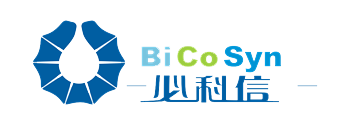 燃气轮机结构及NOx的产生机理
必科信实业
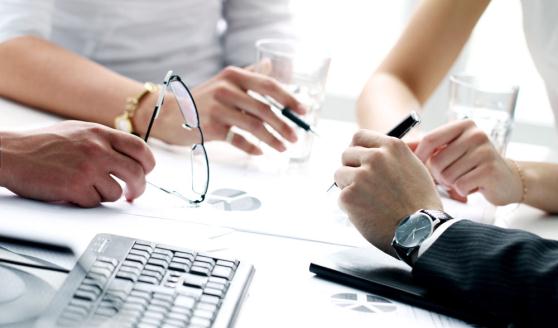 选择性催化还原（Selective Catalytic Reduction）脱硝技术，简称SCR脱硝技术。是20世纪80年代初开始应用于工业锅炉和电站锅炉烟气脱硝的工艺，也是目前国际上应用最广、最有成效的烟气脱硝技术之一。在日本、欧洲、美国等国家地区大多数电厂中基本都运用的技术。
迫于环境污染的压力，即便是像燃机这样相对清洁的发电设备依然无法满足日趋严格的环保要求。这也催生了SCR脱硝技术在燃机领域的推广。
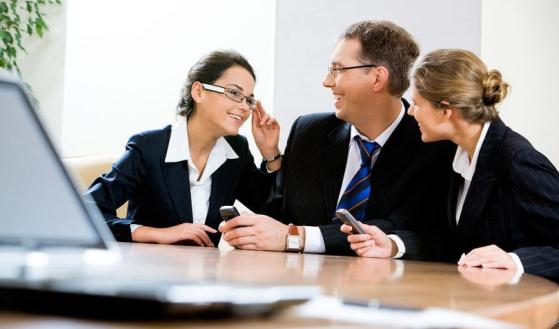 延迟符
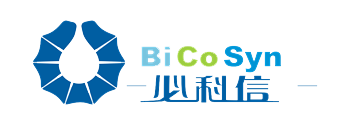 燃气轮机电厂总览及NOx的产生机理
必科信实业
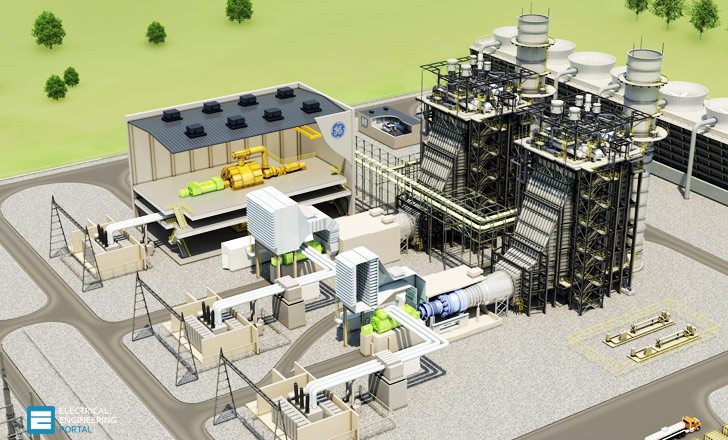 燃机电厂总览图
延迟符
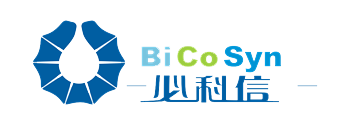 燃气轮机结构及NOx的产生机理
必科信实业
燃烧过程NOx生产机理
热力型NOx生成机理
快速型NOx生成机理
燃料型NOx生成机理
热力型
快速型
燃料型
热力型NOx是指空气中的氮气 在高温条件下氧化生成的氮氧化物，其主要成分是NOx.
天然气主要成份是甲烷、乙烷、丙烷及丁烷等低分子量的烷烃，还有少量的硫化氢及二氧化碳、氢、氮等气体，常用的天然气含甲烷85%以上。
燃用含氮燃料也会排放NOx,这部分氮氧化物通常称之为NOx.
快速型NOx基本现象是碳氢燃料在过量空气系数小于1的情况下，在火焰内急剧生成大量的NOx,而CO,H2等非碳氢燃料在空气中燃烧却没有发生这种现象。
延迟符
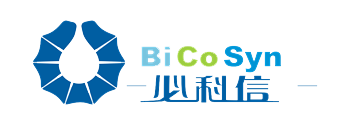 燃气轮机几种氮排放控制技术的特点
必科信实业
01
OPTION
SCR脱硝技术是对燃烧后烟气即尾部烟气进行处理的降氮技术。在燃机排放烟气中喷入氨水，其在催化剂的作用下与NOx反应生成氮气和水。SCR系统需要布置在燃机排气通道内，通常是布置在余热锅炉内与催化剂运行温度相匹配的区域。
根据不同的工作温度，分为低温SCR，常规SCR和高温SCR。
干式低NOx技术，是燃料在进入燃烧区域前与过量空气预先混合，然后进入燃烧区域进行燃烧，达到控制燃烧温度目的。但是燃烧温度降低，燃烧火焰稳定性随之降低，CO及UHC等排放呈增加趋势。
02
燃烧室DLN技术
SCR脱硝技术
DLN与SCR相结合
注水或蒸汽技术
OPTION
03
OPTION
随着近几年国家及地区相继出台的关于大气环境排放标准，像北京、深圳地区氮排放要求相对较高，燃机电厂也多采用DLN与SCR技术相结合的方法控制NOx排放。
在常规燃烧器内，随着燃料喷入后的湍流扩散，形成局部富燃料区域，产生高温燃烧火焰。向该高温燃烧火焰区域注入水或蒸汽后，通过水或蒸汽吸收热量后降低燃烧火焰的温度，从而减少热力型NOx的形成。
该技术是一种控制NOx排放的成熟技术，从20世纪70年代开始使用，早期采用扩散燃烧的燃烧器几乎都采用这种方式控制NOx排放。
04
OPTION
延迟符
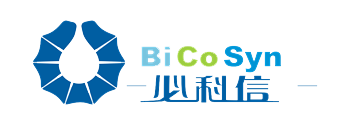 燃气轮机几种氮排放控制技术的缺点
必科信实业
01
OPTION
SCR脱硝技术控制NOx排放，将会遇到以下问题：
a)由于温度限制，使机组的运行灵活性受到影响
b)增加余热锅炉压降，使机组出力下降。
c)氨的贮存、转运过程中以及机组运行中还有氨逃逸的问题
d)以轻油为燃料时，还会在炉内形成铵盐，使锅炉尾部受热产生腐蚀，堵塞。
e) 废弃催化剂产生二次污染
燃烧不稳定现象是采用DLN燃烧技术的大型燃机面临的重要问题。这类燃烧器的设计和运行关键就是要使NOx, CO排放与燃烧稳定性方面取得平衡。
燃烧不稳定主要表现为燃烧筒内压力剧烈震动，同时发出嗡嗡声和尖叫的噪声。这种因燃烧不稳定而产生的压力大幅脉动，会引起回火、喷嘴熄火等问题，从而造成机组跳机，严重时会损坏燃烧室部件。
02
燃烧室DLN技术
SCR脱硝技术
DLN与SCR相结合
注水或蒸汽技术
OPTION
03
OPTION
NOx排放可以实现个位数的排放要求，但对燃机整个系统将会产生一系列的相关问题，结合DLN的缺点及SCR的缺点可以看到，两种方式结合时需要控制燃机系统的多个平衡点。
采用注水\注蒸汽技术虽然可以降低燃机NOx的形成，但会降低燃机效率，增加机组热耗，而且对注入的水和蒸汽的品质有较高的要求。
由于燃机是开式循环，为了降低NOx而注入的水和蒸汽是无法回收的这增加了电厂运行的水耗。
更为严重的是注水或注蒸汽会导致燃气热交换系数升高，热通道部件金属温度升高，使用寿命缩短。
04
OPTION
延迟符
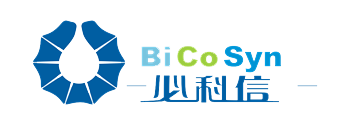 国外在余热锅炉端进行SCR脱硝技改
必科信实业
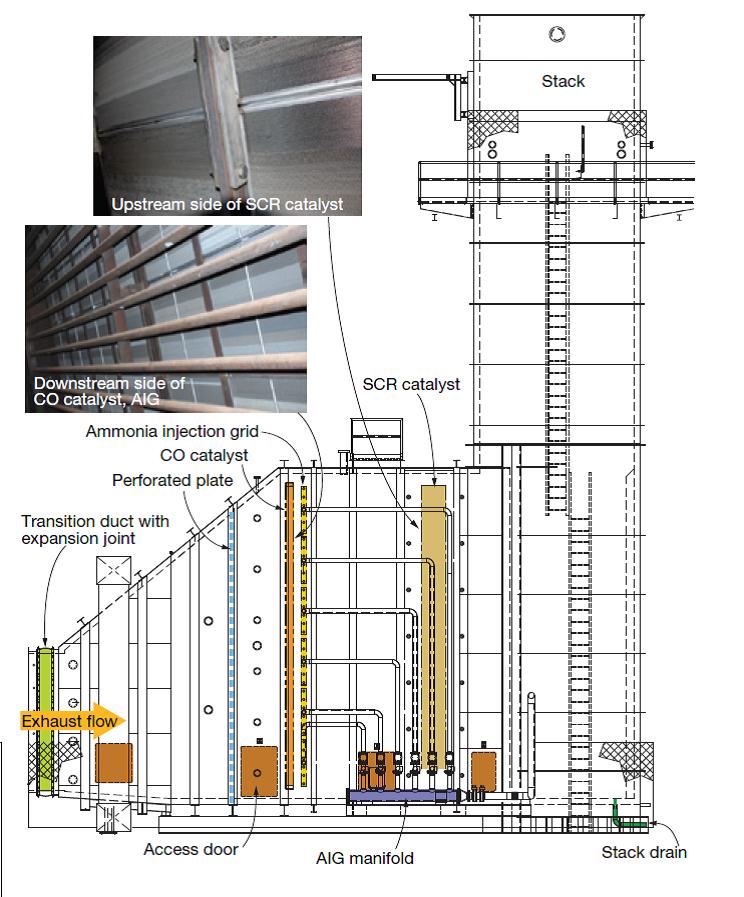 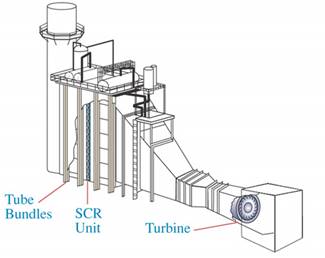 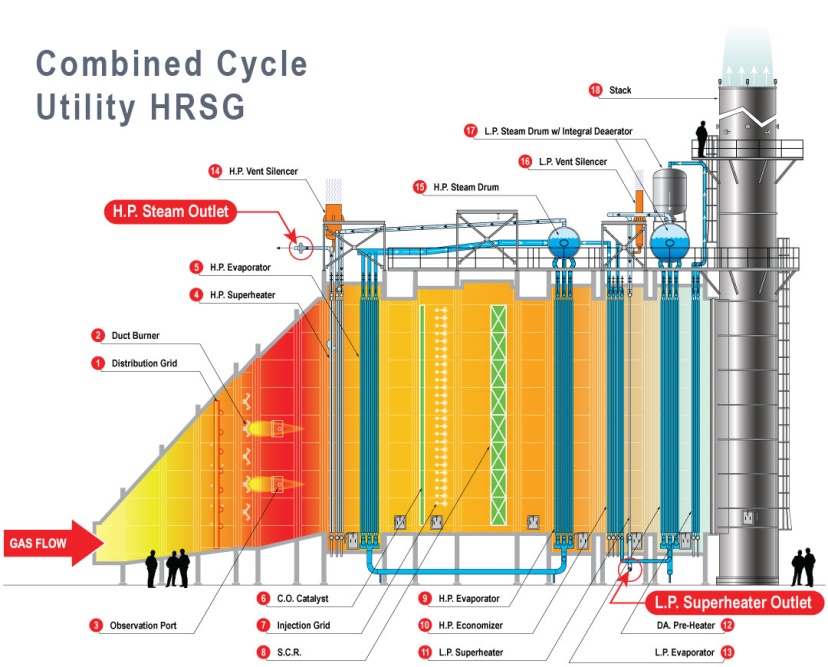 延迟符
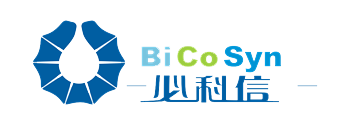 国外在余热锅炉端进行SCR脱硝技改
必科信实业
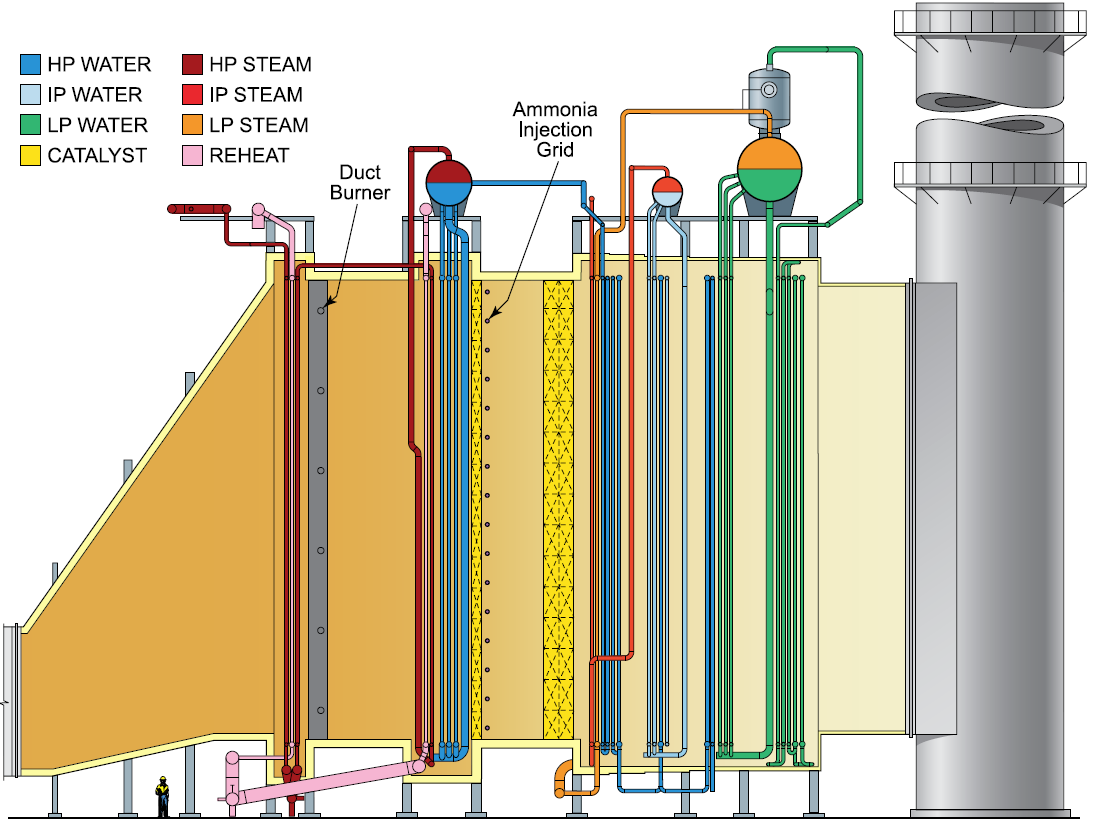 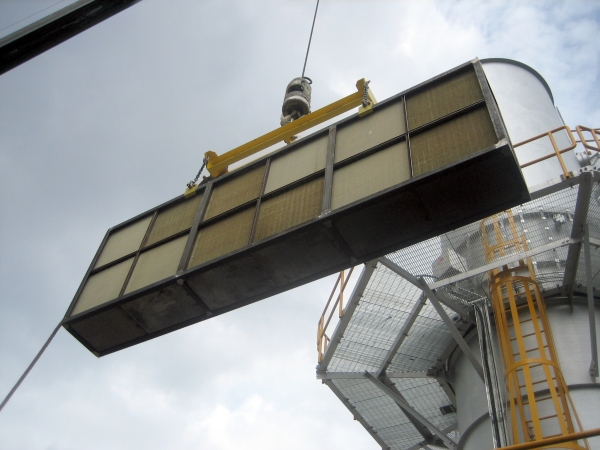 延迟符
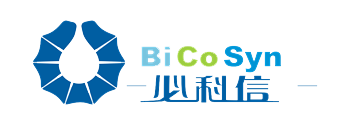 国内在余热锅炉端进行SCR脱硝技改
必科信实业
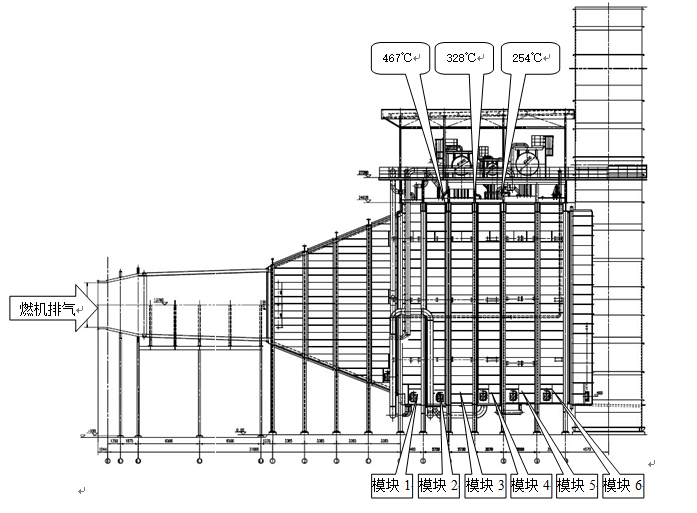 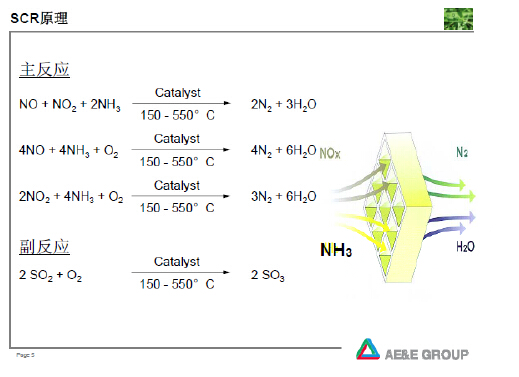 SCR技术的反应温度主要由催化剂的活性温度决定，目前市场上的催化剂活性温度区间是280～420℃。脱硝效率与催化剂的用量有关，余热锅炉则依据用户当地的环保要求，脱硝效率一般为50～85%。但催化剂用量越多，锅炉烟气阻力也越大。
延迟符
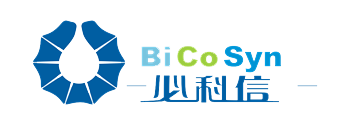 SCR脱硝装置喷氨格栅及喷枪的优化
必科信实业
待讨论的技术要点：
关于SCR脱硝装置中氨水喷枪装置的材质、结构、可调节性以及格栅的布置等影响烟气脱销的最终效果
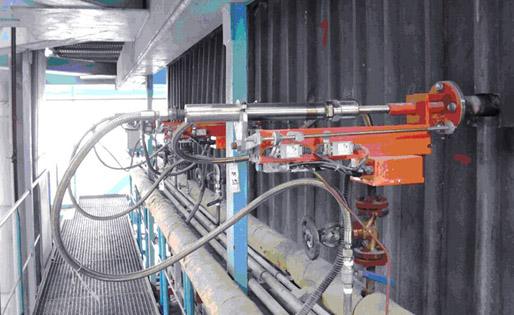 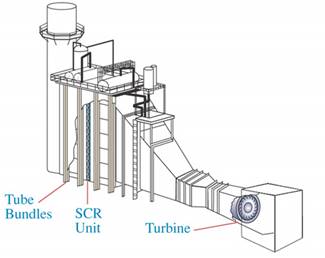 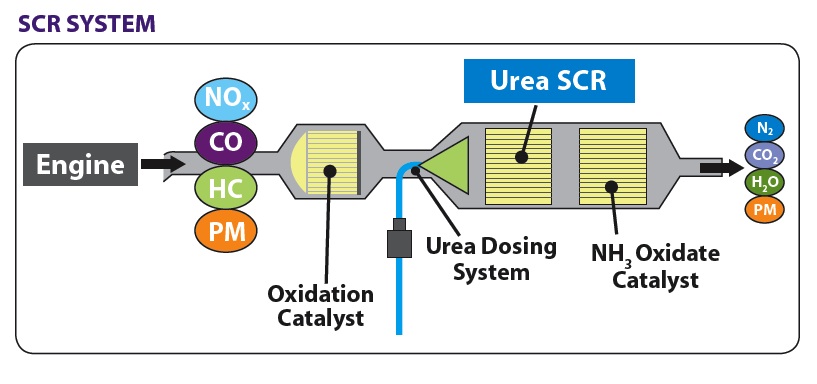 延迟符
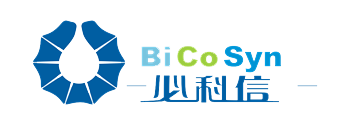 日本三菱日立在燃机机组上的SCR脱硝技术应用
必科信实业
降低NOx排放的方法  –  脱硝装置


  脱硝装置是以氨水作为还原剂使排气中的NOx分解为无害的氮气和水蒸气。


  使用脱硝催化剂的脱硝装置，易于维护，利于稳定运行。


  MHPS的脱硝装置的脱硝率大约是95%,NOx排放可以降低到规定值以内。
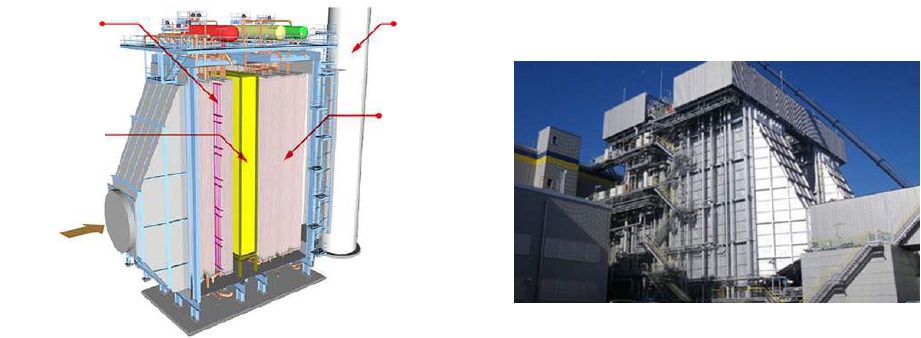 MHPS产的脱硝装置
	(面向GTCC)
延迟符
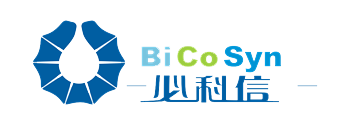 SCR脱硝中催化剂的选择
必科信实业
催化剂市面使用品牌较多，一般有三种型式：板式、蜂窝式和波纹板式。

波纹板式催化剂反应面积最大，具有体积小、重量轻、、成本低等特点；但结构强度弱于蜂窝式催化剂。

蜂窝式催化剂体积略大、重量略大、成本略高。蜂窝式和波纹板式均可考虑采用。

SCR技术的反应温度主要由催化剂的活性温度决定，目前市场上的催化剂活性温度区间，约为280～420℃，综合考虑催化剂活性温度及锅炉结构特点，催化剂确定布置在模块3和模块4之间，即高压蒸发器下游，可安装尺寸大致为20m×11m×0.9m。
现在市场上销售的标准模块化催化剂尺寸主要有以下几种：
1、3874*1991*369mm；
2、2825*946*336mm；
延迟符
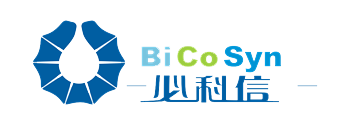 SCR脱硝技术决定市场应用导向
必科信实业
2
1
技术特点
1
现有燃机电厂面临更高标准的排放要求
特殊机组群更依赖SCR脱硝技术
技术难点
3
2
应用情况
SCR脱硝技术在市场上应用历史较久远
技术相对成熟且降氮效果明显
4
3
北京、深圳两地率先在燃机机组上应用
非天然气原料机组群开始探索SCR脱硝
客户反馈
4
目前北京地区多家燃机电厂反馈较好
经济性仍在考察中
市场
延迟符
2
市场分布
Market Distribution
延迟符
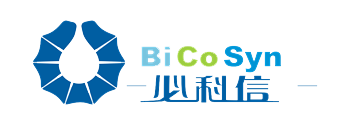 燃机SCR降氮脱销市场分布
必科信实业
根据北京、上海、广州、深圳一线城市排放标准，直辖市排放标准，京津冀地区、江浙沪地区、珠三角地区的区域排放标准。统计各地市的氮排放要求。根据氮排放的要求对市场进行划分。NOx排放越为严格的地区，燃机降氮脱硝的需求就会越大。
区域划分
目前国内大型燃机主要有GE、三菱、西门子三个主要品牌。每个品牌目前也根据机组出力不同，分为F级、E级、B级不同级别的燃机。但并不是每家都有相应的DLN技术，像三菱M701F3机组就没有DLN技术，所以只能采用SCR脱销。根据每家机组的特点，对市场进行划分，需求点的出现就更为清晰明朗。
机组划分
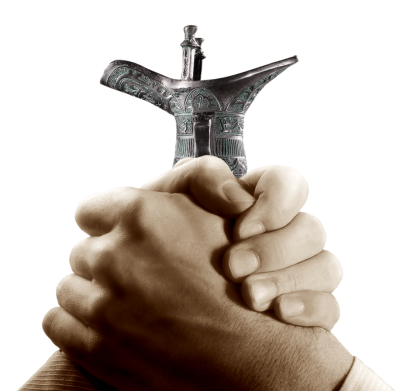 根据行业划分主要的目的是，目前发电企业与石油化工企业的机组所使用的燃料有时会不尽相同，不同的燃料对降氮技术的要求也各有不同。大致按照燃机发电企业（包含连续运行、调峰运行、热电联供）、化工企业自备燃机电厂（高炉煤气、焦炉煤气、煤层气等）。
行业划分
根据燃机SCR降氮脱硝工艺对目前市场上比较常见的工艺流程进行划分。催化剂产品按照进口与国产系列进行了划分。
技术划分
延迟符
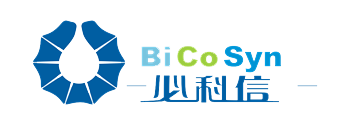 燃机SCR降氮脱销市场分布---区域划分
必科信实业
北京市： NOx排放≤30mg/m3    参考DB11/847-2011
上海市： NOx排放≤50mg/m3
广州市： NOx排放≤50mg/m3     参考50355工程
深圳市： 2017年新建NOx排放≤15mg/m3  
               现有机组2020年前E级≤25mg/m3  
               现有机组2020年前F级≤15mg/m3

天津市： NOx排放≤50mg/m3
重庆市： NOx排放≤50mg/m3

河北省： NOx排放≤50mg/m3
江苏省： NOx排放≤50mg/m3
浙江省： NOx排放≤50mg/m3
广东省： NOx排放≤50mg/m3      参考50355工程


备注：天然气燃气轮机机组的排放标准执行≤50mg/m3 
          其他气体燃料燃气轮机组执行≤120mg/m3
延迟符
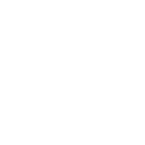 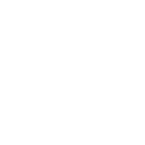 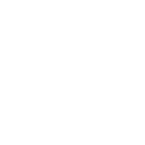 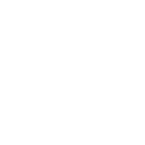 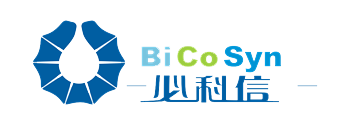 燃机SCR降氮脱销市场分布---机组划分
必科信实业
9FA
9FB
PG9171E
GE
中国燃机电厂
主流机组
Siemens
MHI
M701F3
V94.2
V94.3A
M701F4
延迟符
SCR脱硝技术将在燃机行业迎来春天
分布式能源
面临着新一轮的降氮需求
燃机电厂
钢铁行业
焦化行业
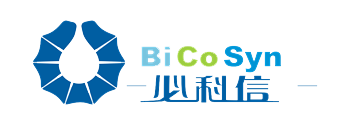 燃机SCR降氮脱销市场分布---行业划分
必科信实业
延迟符
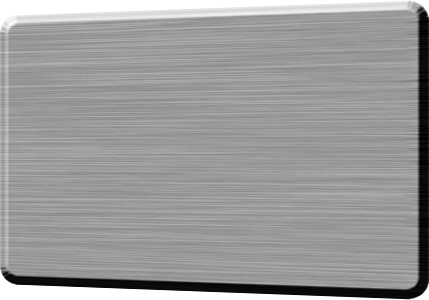 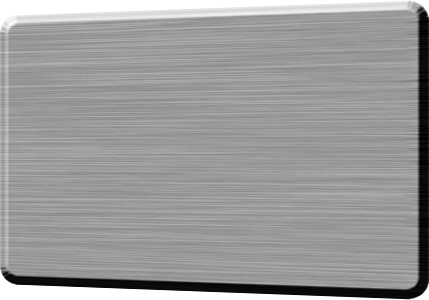 根据燃机排气口以及余热锅炉位置选择喷氨方式
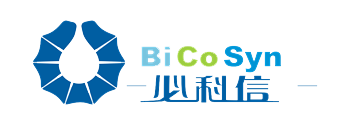 燃机SCR降氮脱销市场分布---技术划分
必科信实业
格珊喷氨方式
直喷氨方式
喷氨方式的选择
工艺流程简单
使用设备较少
相对安全可靠
工艺流程复杂
设备布置困难
技术相对成熟
SCR脱硝技术
延迟符
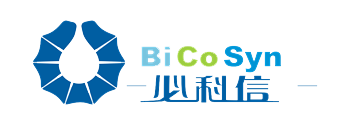 市场分析及总结
必科信实业
根据目前国内氮排放的要求出发，了解到以天然气及高炉煤气、焦炉煤气的燃气轮机电厂有着不同地区不同氮排放的标准。继而得到了目前市场需求点。
从市场需求点进一步调研，各个品牌的燃气轮机机组未加装SCR脱硝设备前或多或少面临氮排放超标问题。根据目前电厂的布局及机组的特性来看，余热锅炉端的空间大小、SCR脱硝中催化剂的选择、喷氨方式的选择将影响到SCR脱硝工程的设计方案。
结合市场需求，设定相应的SCR脱硝方案，提供成熟可靠的设备及原料将成为赢得市场的关键。
延迟符
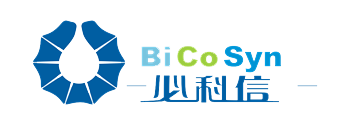 SCR脱硝技术在燃机市场的推广
必科信实业
30%
50%
80%
100%
充分的市场调研
完善的工程设计
强大的市场推广
赢得市场！
提前布局、抢占市场先机。
充分的市场阅读能力加强大的技术支持，经过一段时间的市场推广。
针对市场上多品牌、多领域的SCR服务商，完善的工程设计非常重要。
基于燃机行业20年的服务经验，更迅捷的掌握燃机圈咨询。
面对日趋严厉的环保要求，燃机电厂领域迎来了更高要求的氮排放挑战，新的市场将会打开。
延迟符
3
竞争分析
Competition Analysis
延迟符
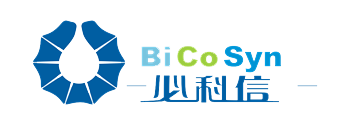 SCR脱硝技术在燃机领域的竞争
必科信实业
1
2
3
4
(A)国外催化剂生产商
(B)国内催化剂生产商
(A)余热锅炉制造商参与EPC
触媒催化剂生产商
余热锅炉生产商
SCR脱硝EPC公司
主机OEM厂商
(A)燃煤电厂转型至燃机电厂
(B)专业的燃机电厂服务商
(A)燃机OEM厂商开发SCR脱硝业务
延迟符
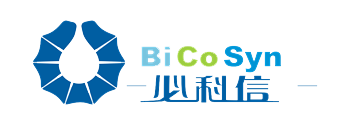 SCR脱硝EPC公司
必科信实业
01
丹麦弗洛微升FLOW.VISION在北京设立代表处，是一家专业的环保科技工程公司。经营范围是电力工程与环保设备。在燃煤电厂SCR领域业绩丰富。
02
01丹麦弗洛微升
02美国阿米那
03广州天赐三合
成功获得北京首家燃机电厂的SCR脱硝工程，使用丹麦拓普索的催化剂，目前在行业内口碑较好。
03
专业从事国内大、中型燃煤电厂烟气脱硫脱硝工程设计、成套、施工。
延迟符
日本Babcock-Hitachi公司
日本三菱重工
德国ARGILION公司
丹麦哈德尔-拓普索公司
美国Corning公司
山东爱亿普环保科技有限公司
成都森乐化工科技有限公司
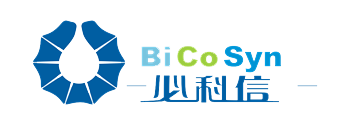 SCR脱硝触媒催化剂生产商
必科信实业
01
02
03
04
05
06
07
延迟符
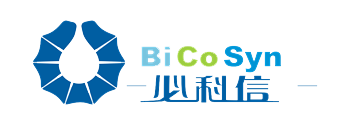 SCR脱硝触媒催化剂生产商
必科信实业
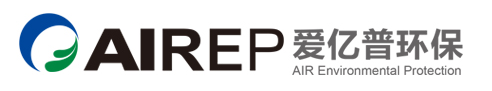 应用案例：
山东金能焦化
山东民生焦化
网址：http://www.airep.cn/
国产催化剂和进口催化剂的区别：
目前我们掌握的信息是：国内F级重型燃机全部使用的是进口催化剂
主流进口催化剂供应商：丹麦的拓普索
针对上图显示的国产催化剂生产商：山东爱亿普环保科技有限公司，目前客户群为焦化行业燃气轮机机组。
我们也调研了传统天然气为原料的重型燃机，执行的排放标准为50mg/m3. 但其他气体燃料燃气轮机组执行
是小于120mg/m3. 
对此两项不同的排放标准，引出了以下问题：
是否由于焦化行业燃机排放标准相对宽松，所以国产催化剂也是可以使用的呢？
我们进一步收集了焦化行业SolarT60机组、T130机组应用国产催化剂的效果。目前机组加装SCR脱硝装置
机组排放达到30mg/m3. 完全满足焦化行业排放标准。但是否可以进一步优化，比如降至25mg/m3 或者
15mg/m3呢？ 我们将继续收集这一方面的情报。
延迟符
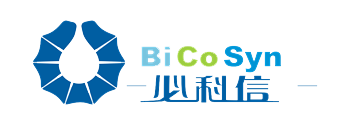 燃机主机OEM提供SCR脱硝技术
必科信实业
日本三菱重工
GE-哈气
Siemens-授权服务商
Solar-授权服务商
延迟符
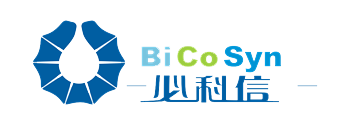 余热锅炉生成商参与EPC
必科信实业
D
A
哈尔滨锅炉厂
南京南锅动力
HRSG
B
E
杭州锅炉集团股份有限公司
日本川崎
C
F
上海锅炉厂有限公司
南京奥能锅炉有限公司
延迟符
4
合作共赢
Cooperation and Win-win
延迟符
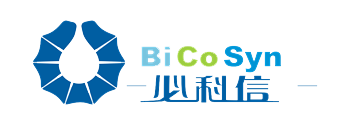 合作共赢
必科信实业
早期燃机电厂通过注水或注蒸汽的方式降低氮排放，但因水分子对燃机部件的影响较大，后期燃机技术改革实现了DLN干式低氮燃烧技术使得燃机氮排放控制在50mg/m3以内。但日趋严格的大气环保要求，驱使今后政策将在燃机领域逐渐的实施，使燃机行业对降氮需求进一步加强。DLN与SCR相结合的方式将在未来一段时间呈现爆发式增长。
商业运营
合作模式
市场调研
项目探索
延迟符
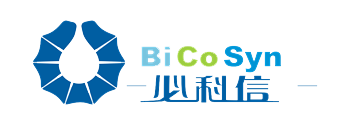 合作共赢
必科信实业
01
项目探索
02
市场调研
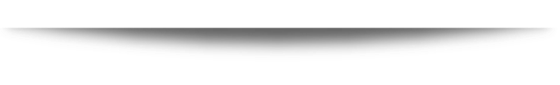 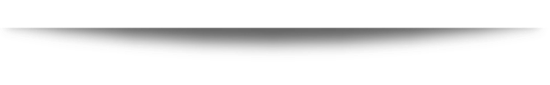 03
合作模式
04
商业运营
延迟符
观
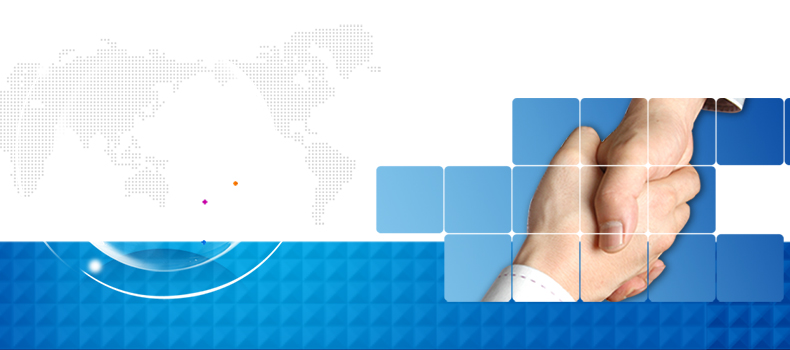 谢
PPT模板下载：www.1ppt.com/moban/     行业PPT模板：www.1ppt.com/hangye/ 
节日PPT模板：www.1ppt.com/jieri/           PPT素材下载：www.1ppt.com/sucai/
PPT背景图片：www.1ppt.com/beijing/      PPT图表下载：www.1ppt.com/tubiao/      
优秀PPT下载：www.1ppt.com/xiazai/        PPT教程： www.1ppt.com/powerpoint/      
Word教程： www.1ppt.com/word/              Excel教程：www.1ppt.com/excel/  
资料下载：www.1ppt.com/ziliao/                PPT课件下载：www.1ppt.com/kejian/ 
范文下载：www.1ppt.com/fanwen/             试卷下载：www.1ppt.com/shiti/  
教案下载：www.1ppt.com/jiaoan/        PPT论坛：www.1ppt.cn
谢
赏